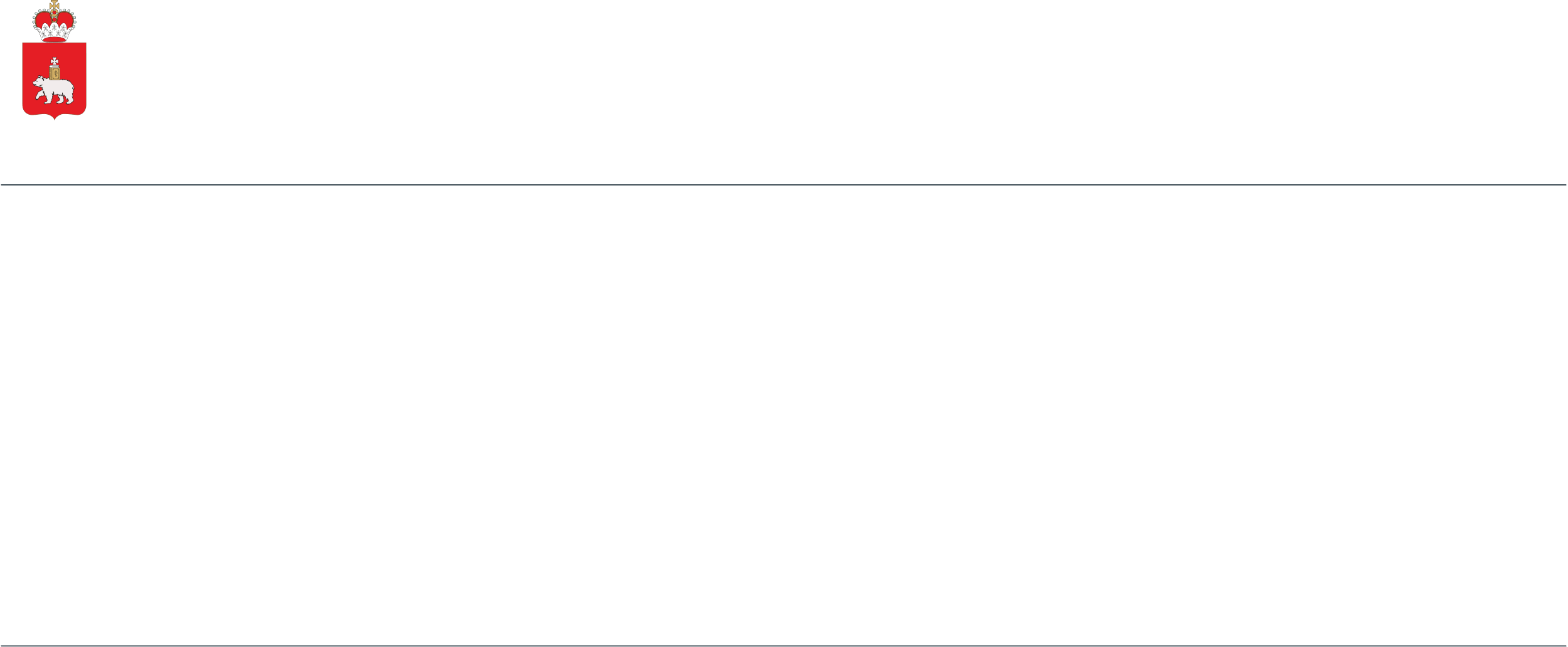 Об итогах проведения праздничных новогодних мероприятий в городе Перми в выходные и праздничные дни
Докладчик: Самойлов Дмитрий Иванович
Глава города Перми
Пермь 2020
[Speaker Notes: Максим Геннадьевич, коллеги! Вчера на эспланаде был дан старт череде новогодних событий в Пермском крае. Более подробно о подходах министерства к их организации, наиболее ярких событиях расскажу в докладе.]
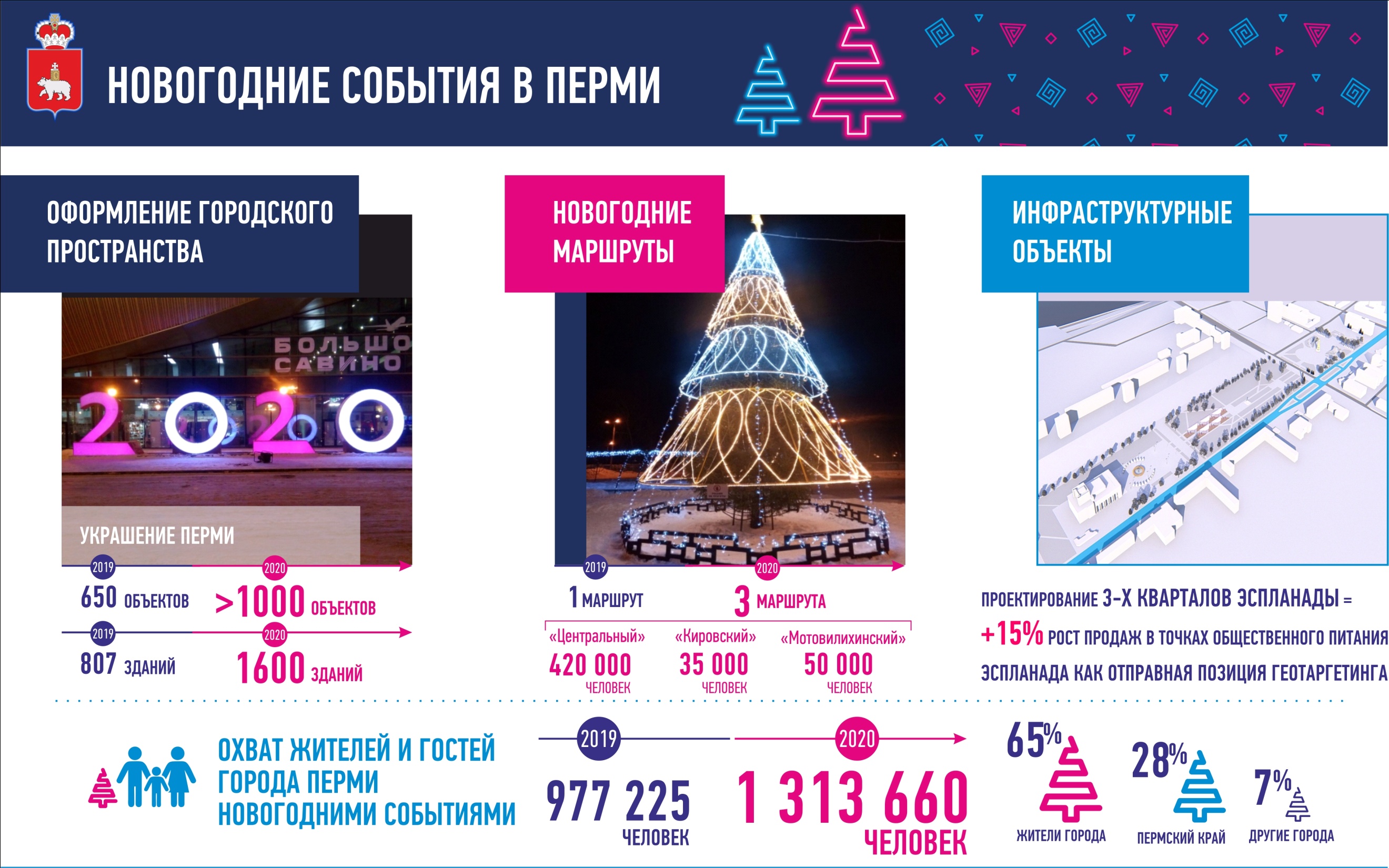 2
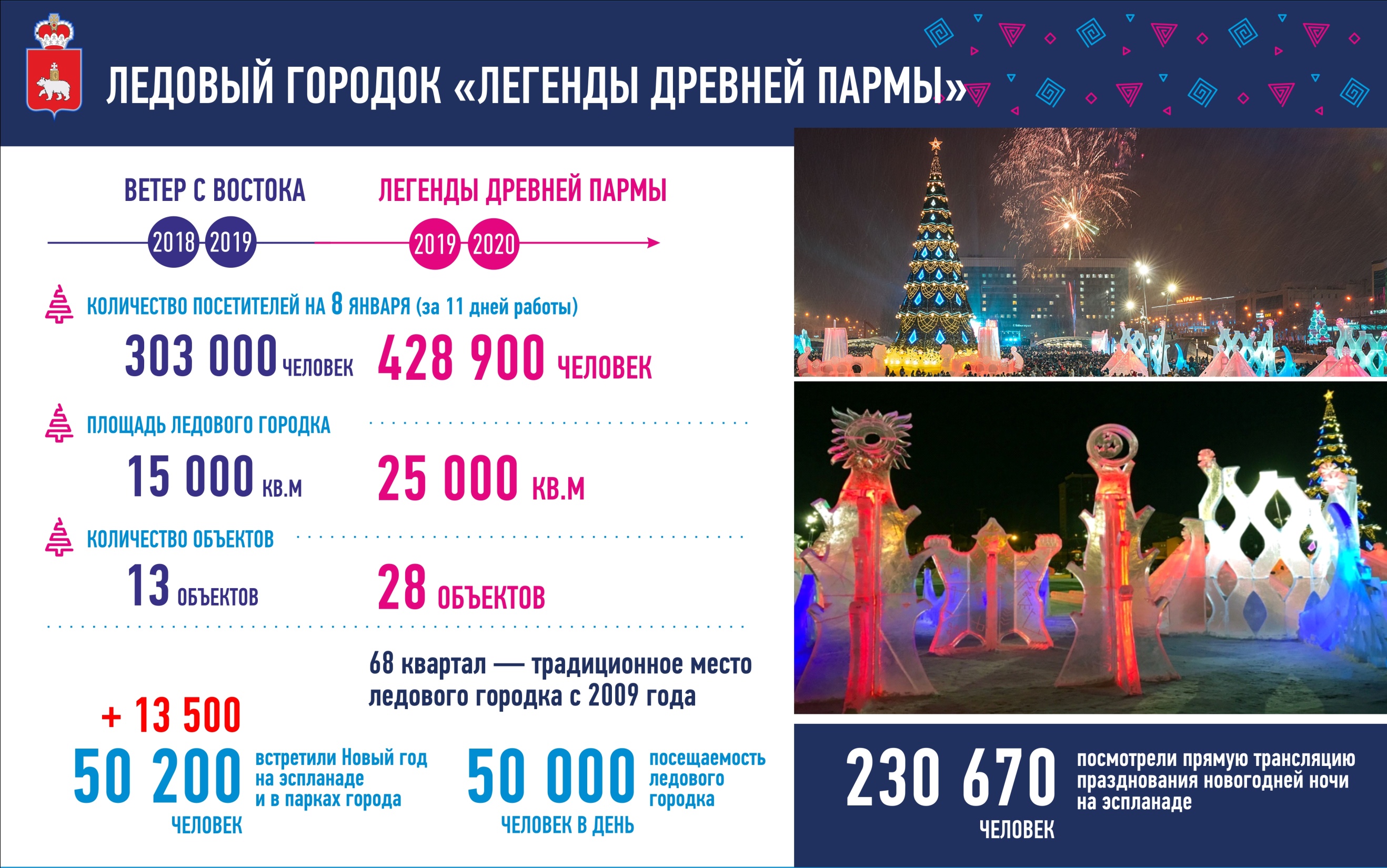 3
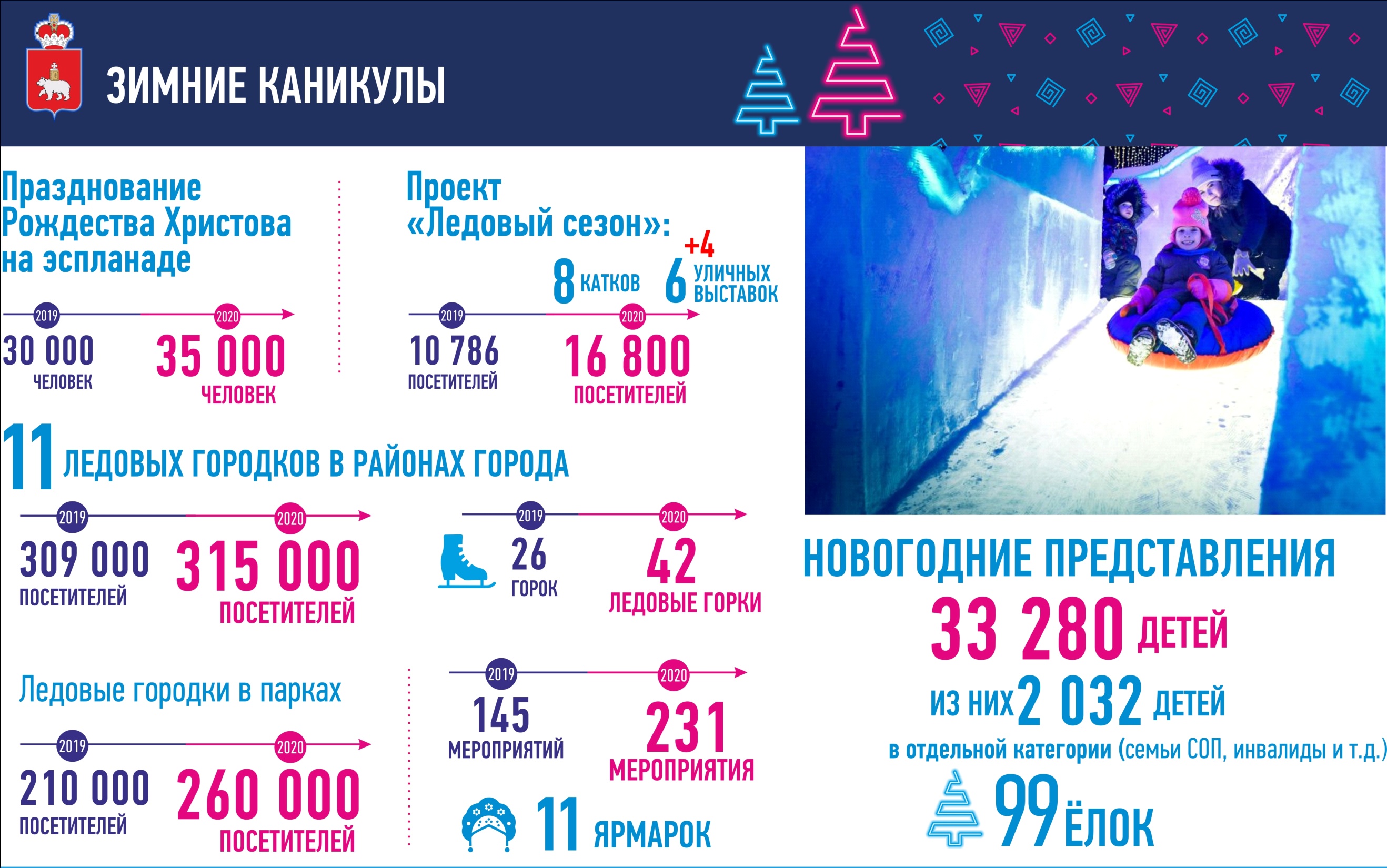 4
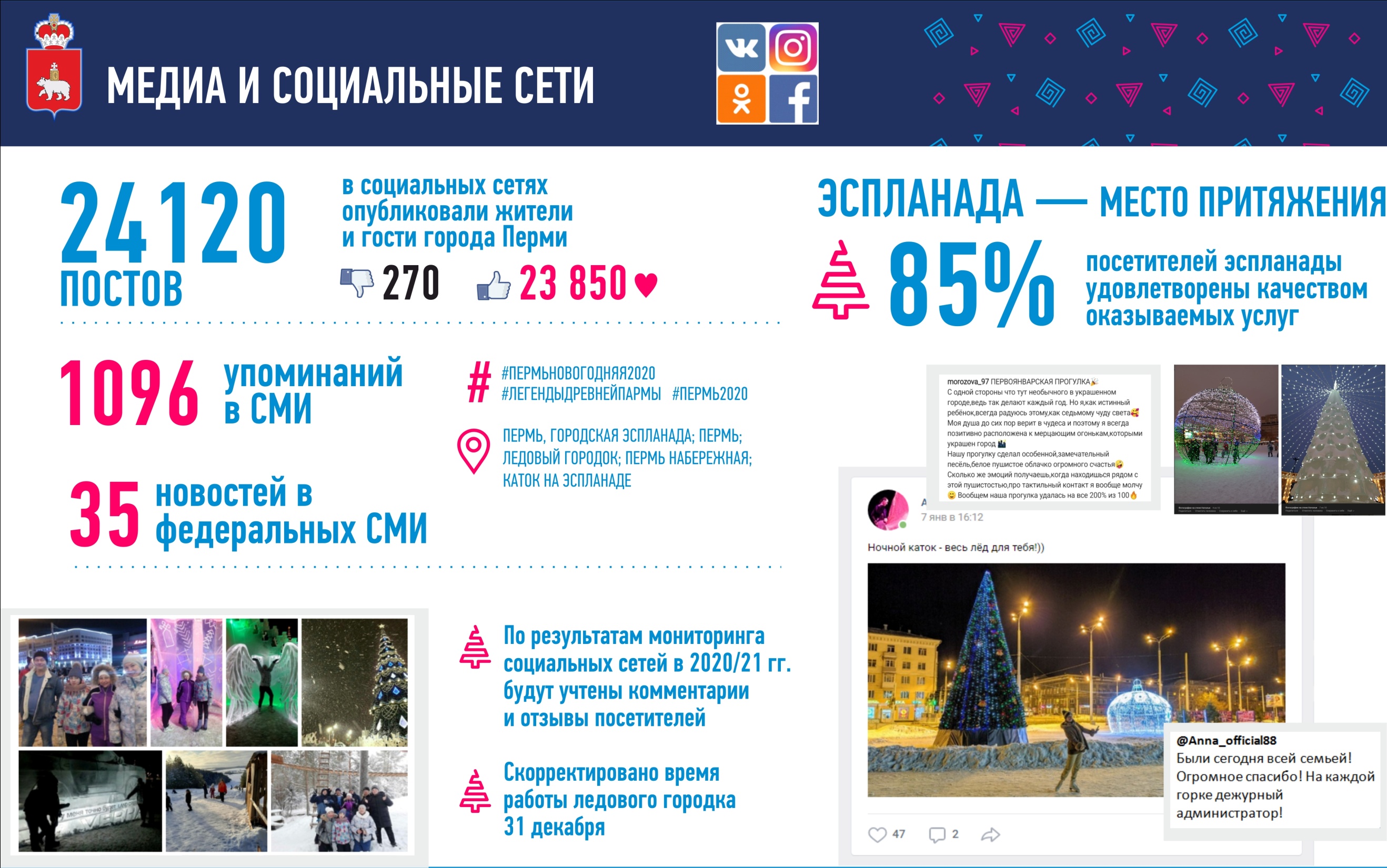 5
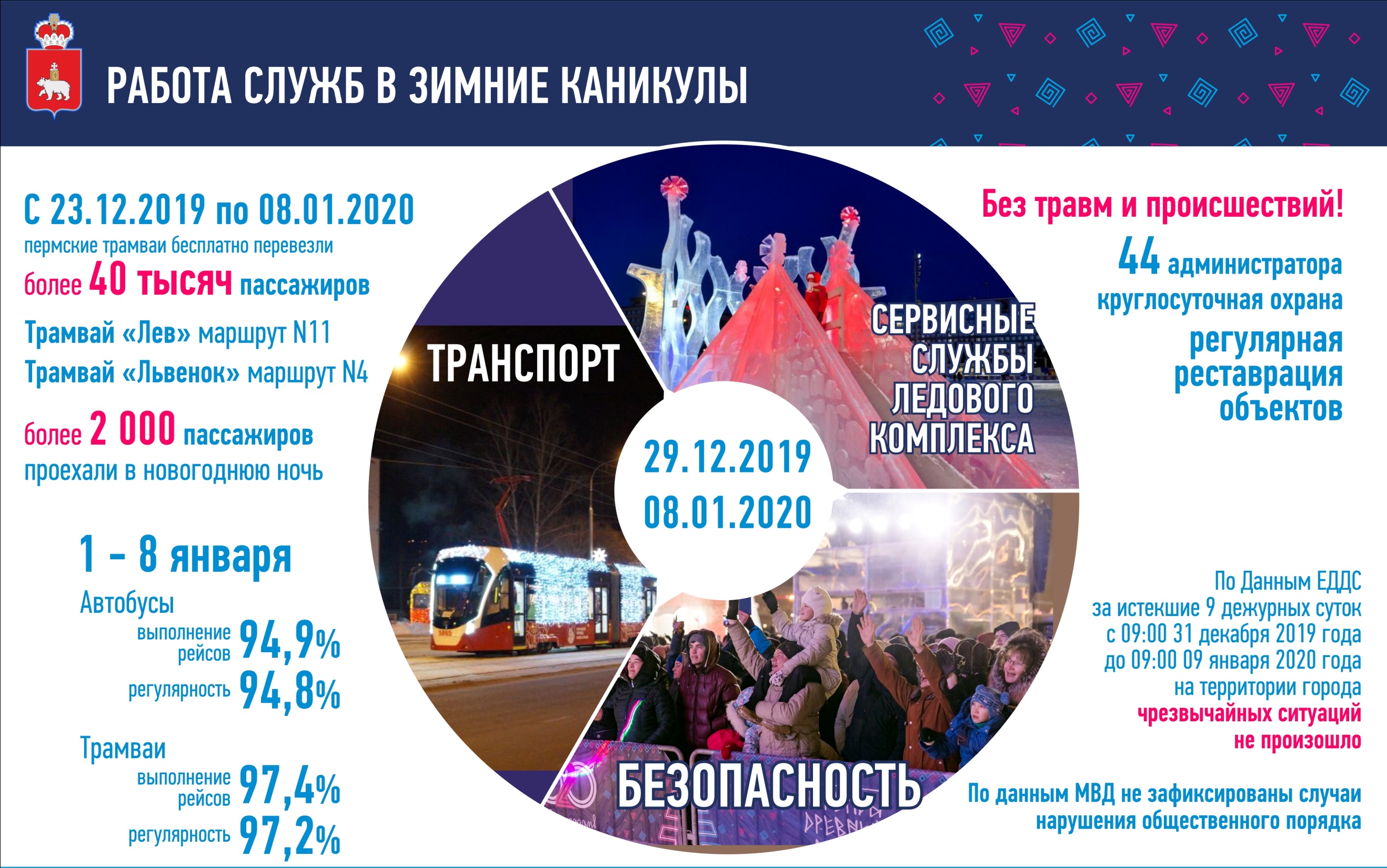 6
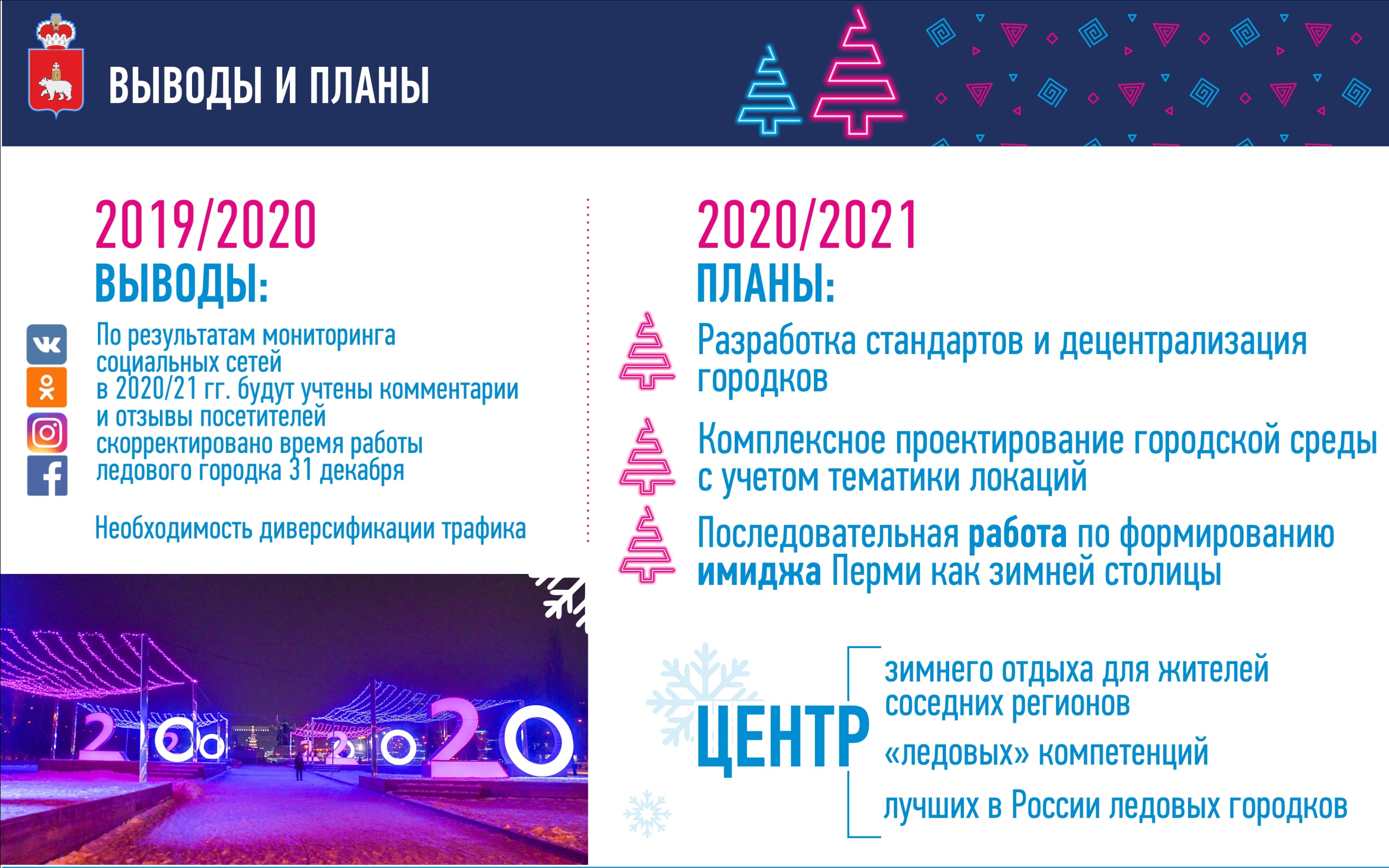 7
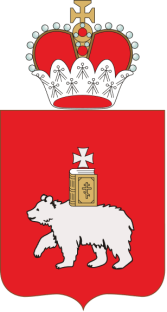 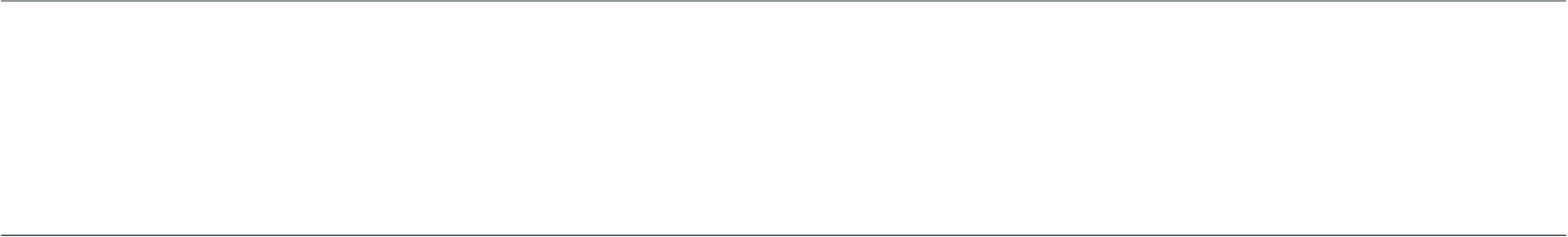 СПАСИБО  ЗА ВНИМАНИЕ
http://mk.permkrai.ru/
instagram.com/minkult.permkrai/  
facebook.com/permkult/